ML and Society
May 12, 2022
Couple of things about the project (not IP)
Autolab will start accepting final presentation slides by tonight
Project report due by 5pm TODAY!
Discuss in groups
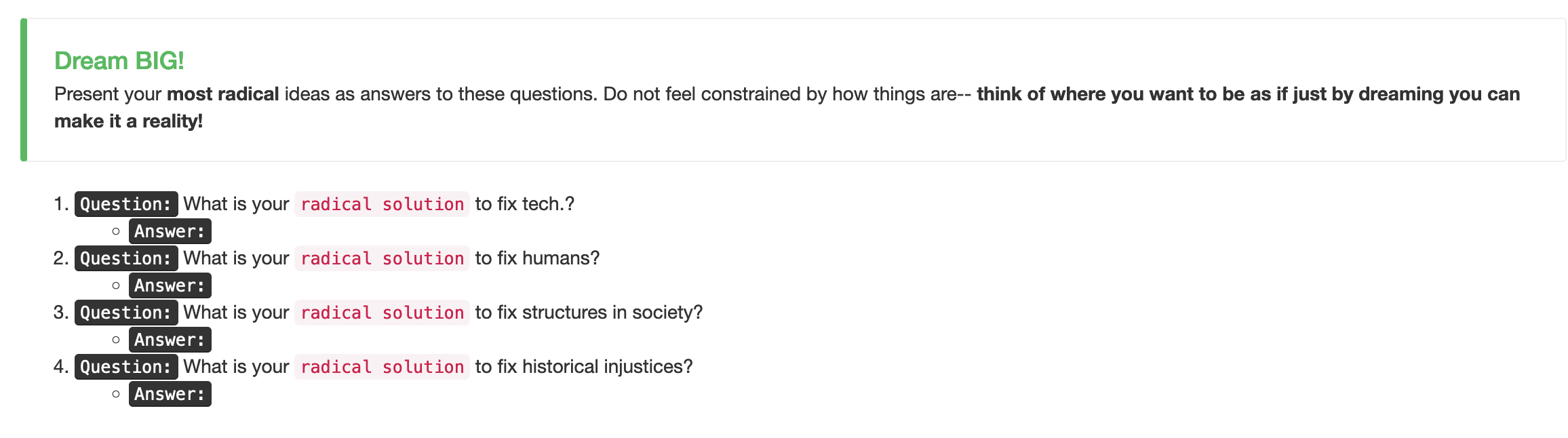 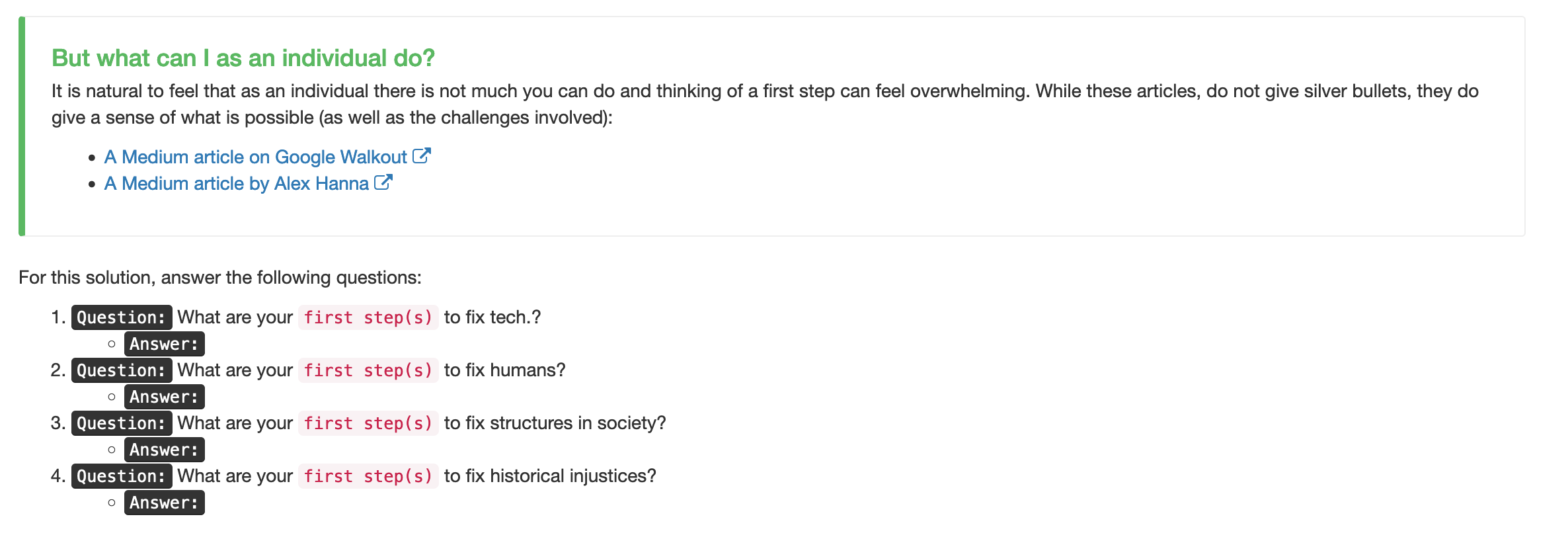 Passphrase for today: Alex Hanna
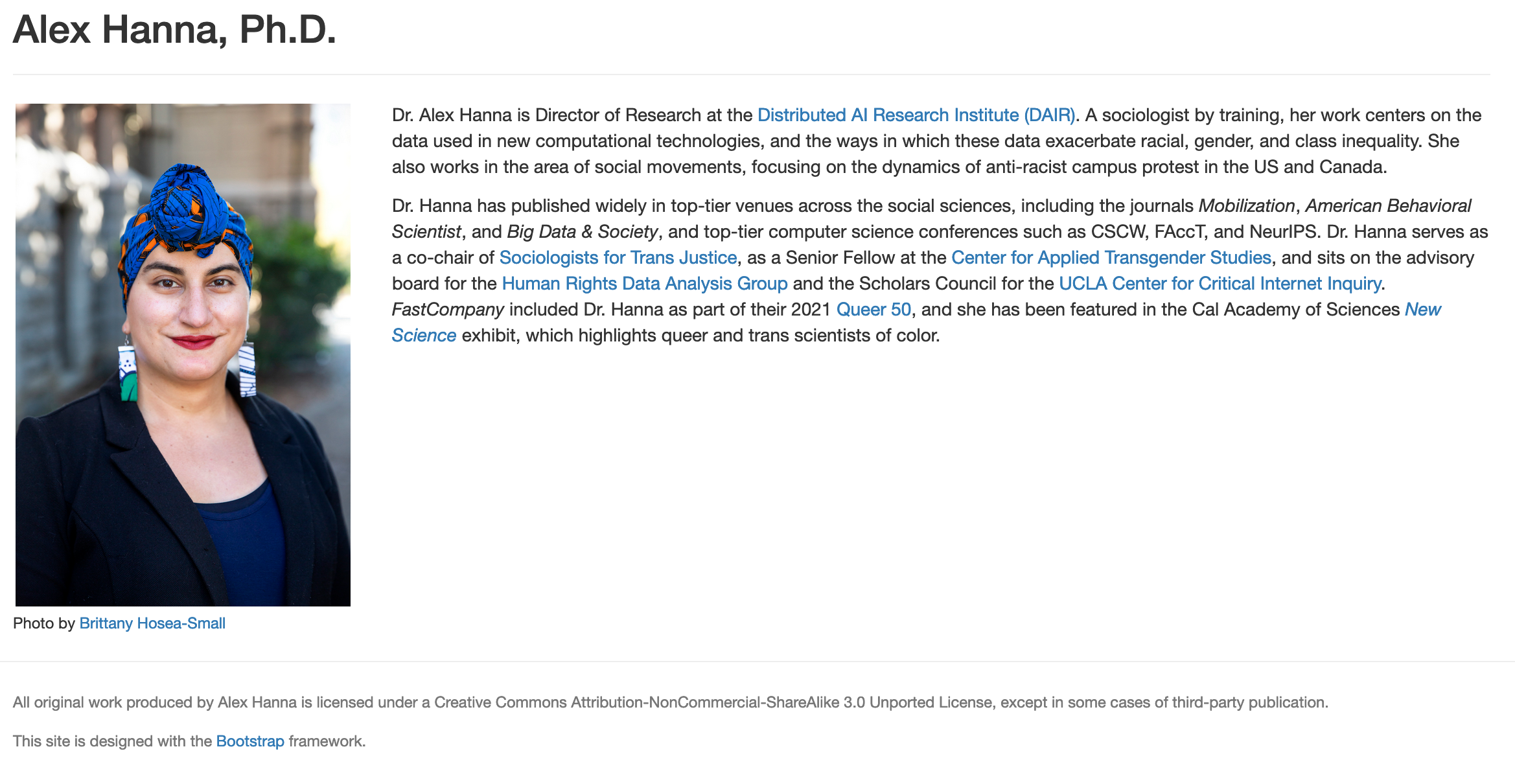 Let the discussion begin!
Back to the Impossible Project…
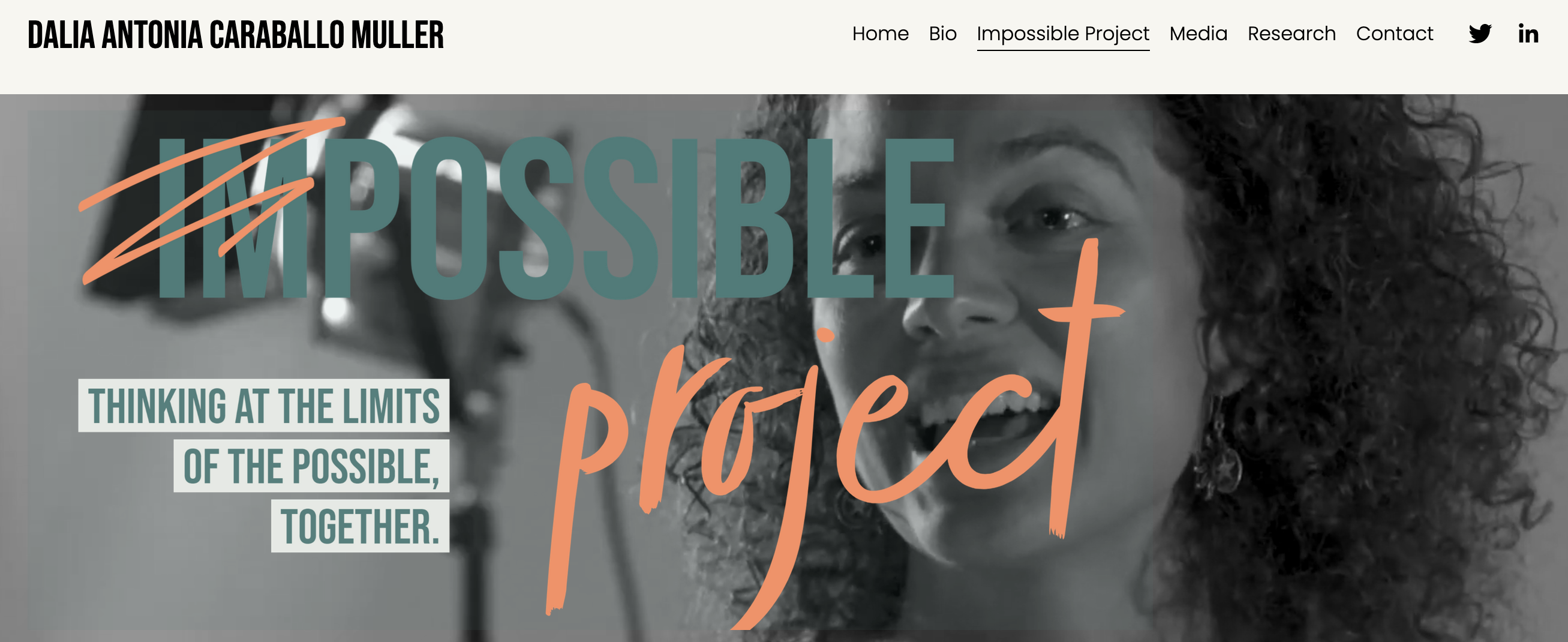 https://www.daliamuller.com/
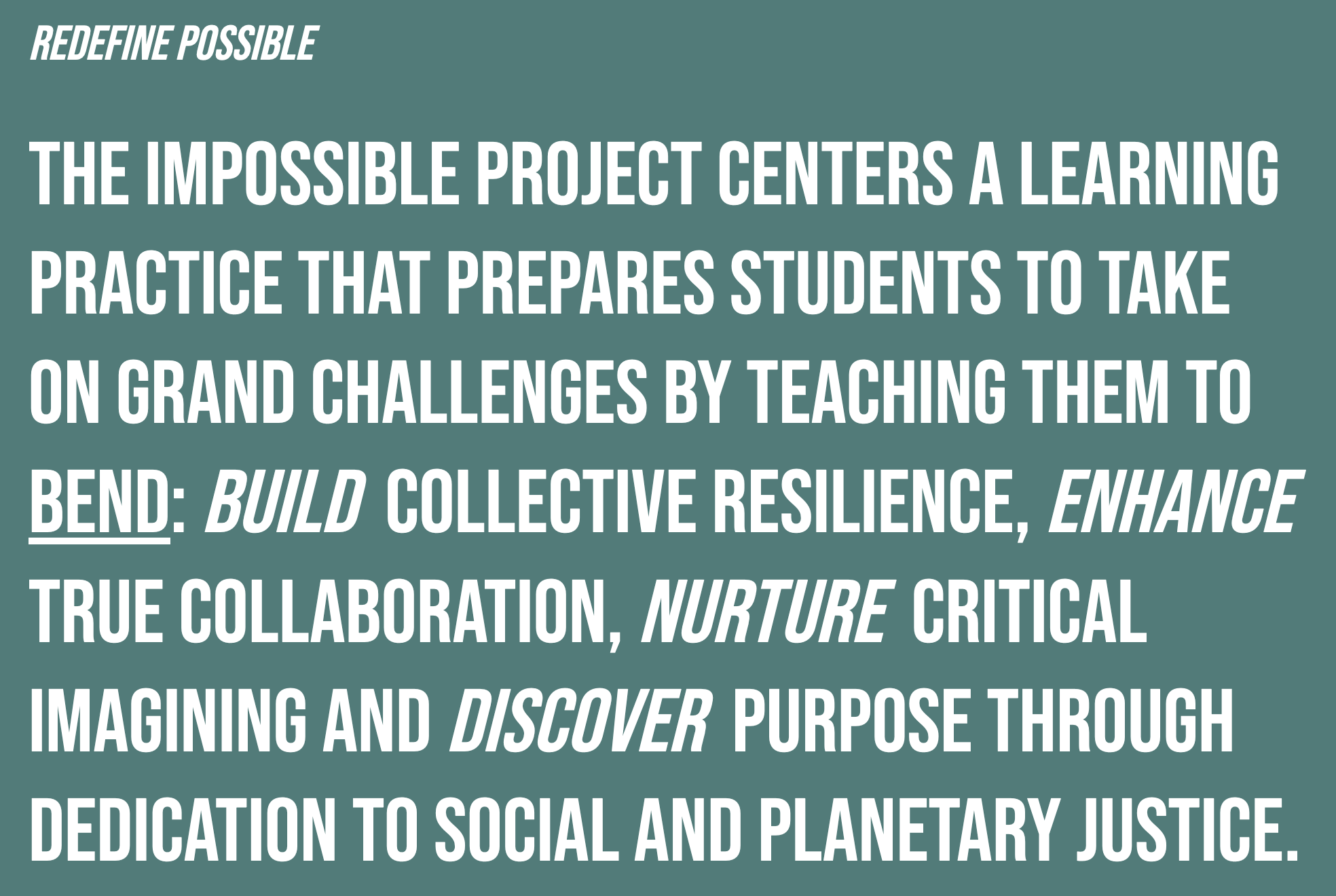 https://www.daliamuller.com/
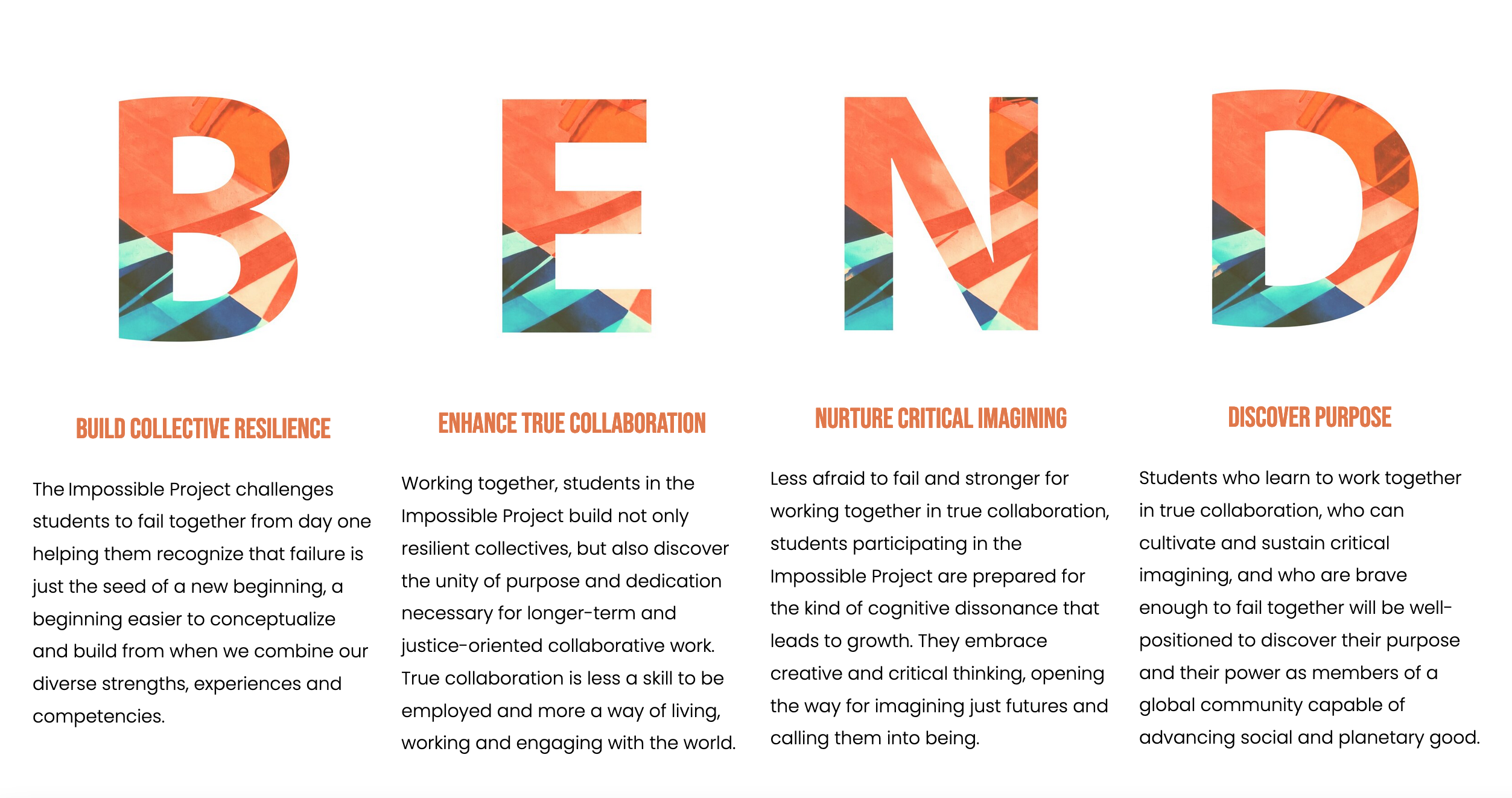